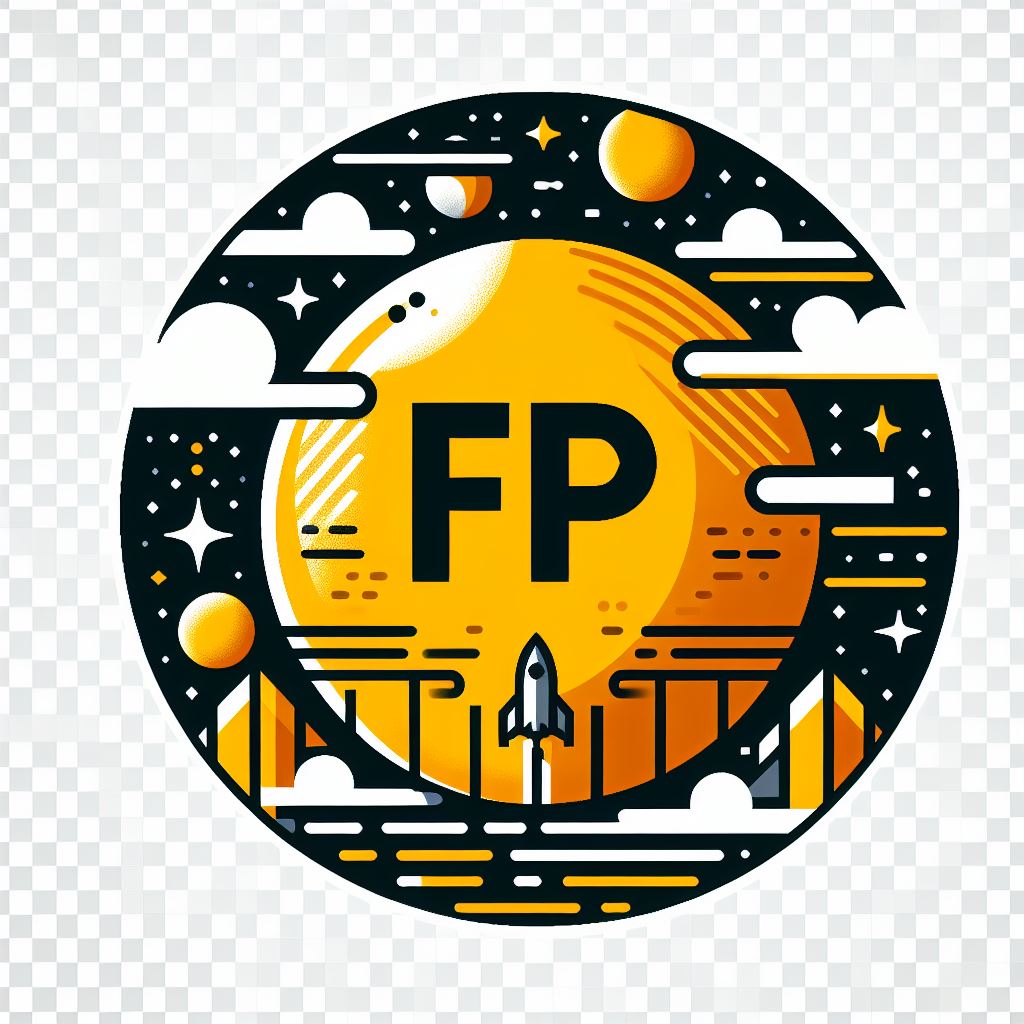 Clasificación de las centrales de producción eléctrica
Centrales de producción eléctrica
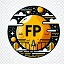 Transformación de la energía. Principios generales de funcionamiento de centrales eléctricas. Procesos de producción de energía eléctrica.
El documento HTML trata sobre la transformación de la energía, los principios generales de funcionamiento de las centrales eléctricas, los procesos de producción de energía eléctrica y la clasificación de las centrales de producción eléctrica.
1. Introducción:
La energía eléctrica es una forma de energía versátil y útil.
Se produce en centrales eléctricas que convierten otros tipos de energía en energía eléctrica.
2. Principios generales de funcionamiento de las centrales eléctricas:
Todas las centrales eléctricas funcionan según los mismos principios generales.
Se genera una fuente de energía primaria.
Esta energía primaria se utiliza para hacer girar un generador eléctrico que convierte la energía mecánica en energía eléctrica.
La energía eléctrica se transmite a los consumidores a través de una red eléctrica.
3. Procesos de producción de energía eléctrica:
Existen muchos procesos diferentes para producir energía eléctrica.
Los procesos más comunes son:
Combustión
Energía hidráulica
Energía solar
Energía eólica
4. Clasificación de las centrales de producción eléctrica:
Se pueden clasificar por el tipo de energía primaria que utilizan:
Centrales térmicas
Centrales hidráulicas
Centrales solares
Centrales eólicas
También se pueden clasificar por su tamaño:
Centrales grandes
Centrales medianas
Centrales pequeñas
www.todofp.pro
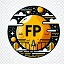 Funcionamiento de centrales hidroeléctricas. Tipos. Características.
Funcionamiento de centrales hidroeléctricas:
Aprovechan la energía potencial del agua almacenada en un embalse para generar electricidad.
El agua se libera del embalse a través de una tubería, haciendo girar una turbina.
La turbina está conectada a un generador, que convierte la energía mecánica en energía eléctrica.
Tipos de centrales hidroeléctricas:
Centrales de pasada: Utilizan el flujo natural del agua de un río.
Centrales de embalse: Utilizan un embalse para almacenar agua.
Características de las centrales hidroeléctricas:
Son limpias, renovables, sostenibles y rentables.
No producen emisiones de gases de efecto invernadero.
Pueden operar durante muchos años sin necesidad de mantenimiento importante.
Son una fuente de energía rentable, especialmente en comparación con otras fuentes de energía renovables.
Conclusión:
Las centrales hidroeléctricas son una fuente de energía renovable, sostenible y respetuosa con el medio ambiente. Son una fuente de energía rentable y pueden operar durante muchos años sin necesidad de mantenimiento importante.
www.todofp.pro
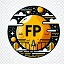 Funcionamiento de centrales termoeléctricas convencionales. Tipos de centrales termoeléctricas. Procesos de centrales termoeléctricas en régimen de funcionamiento estable.
Las centrales termoeléctricas convencionales utilizan un combustible fósil (carbón, gas natural o petróleo) para generar calor y posteriormente utilizar ese calor para producir vapor.
El vapor se utiliza para accionar una turbina, que a su vez genera electricidad.
Existen dos tipos principales de centrales termoeléctricas convencionales: centrales termoeléctricas de carbón y centrales termoeléctricas de gas natural.
Cuando una central termoeléctrica convencional está en régimen de funcionamiento estable, los procesos de combustión del combustible, generación de vapor, conversión de la energía del vapor en energía mecánica y conversión de la energía mecánica en energía eléctrica se llevan a cabo de manera continua y controlada.
www.todofp.pro
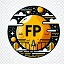 Funcionamiento de centrales de ciclo combinado. Tipos. Características.
Funcionamiento, Tipos y Características de las Centrales de Ciclo Combinado
Centrales de Ciclo Combinado
Las centrales de ciclo combinado son centrales térmicas que utilizan dos o más ciclos termodinámicos para generar electricidad. El ciclo más común es el ciclo Rankine. En este ciclo el agua se calienta en una caldera hasta que se convierte en vapor. El vapor se expande en una turbina, que genera electricidad. El vapor de escape de la turbina se condensa en un condensador, y el agua condensada se devuelve a la caldera.
Tipos de Centrales de Ciclo Combinado
Existen dos tipos principales de centrales de ciclo combinado:
Centrales de ciclo combinado de gas y vapor (CCGT): Utilizan una turbina de gas y una turbina de vapor. La turbina de gas quema combustible fósil para generar electricidad. El calor de los gases de escape de la turbina de gas se utiliza para generar vapor en una caldera. El vapor se expande en una turbina de vapor, que genera electricidad adicional.
Centrales de ciclo combinado de cogeneración: Utilizan una turbina de gas y una turbina de vapor para generar electricidad y calor. El calor de los gases de escape de la turbina de gas se utiliza para calentar agua en un intercambiador de calor. El agua caliente se utiliza para calefacción o para alimentar sistemas de refrigeración.
Características de las Centrales de Ciclo Combinado
Alta eficiencia: Alcanzan eficiencias de hasta el 60%, siendo más eficientes que otras centrales térmicas.
Flexibilidad: Pueden funcionar con una variedad de combustibles, incluyendo gas natural, carbón y petróleo.
Bajo impacto ambiental: Producen menos emisiones que otras centrales térmicas.
Conclusión
Las centrales de ciclo combinado son una opción atractiva para la generación de electricidad. Son eficientes, flexibles y tienen un bajo impacto ambiental.
www.todofp.pro
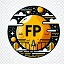 Funcionamiento de centrales nucleares. Tipos. Características.
Las centrales nucleares son un tipo de central eléctrica que utiliza la energía nuclear para generar electricidad mediante la fisión nuclear, proceso por el que se dividen los núcleos de los átomos pesados. Existen dos tipos principales de centrales nucleares: las centrales nucleares de agua a presión (PWR) y las centrales nucleares de agua en ebullición (BWR).
Las centrales nucleares tienen varias características que las hacen únicas: son muy eficientes, relativamente limpias y seguras. Sin embargo, también producen residuos radiactivos, son caras de construir y operar, y pueden tardar varios años en construirse. Existe el riesgo de accidentes, aunque es muy bajo.
Las ventajas de las centrales nucleares son:
Son muy eficientes en la producción de electricidad.
Son relativamente limpias, ya que no producen emisiones de gases de efecto invernadero.
Son seguras, ya que están diseñadas para resistir terremotos, incendios y otros desastres naturales.
Las desventajas de las centrales nucleares son:
Producen residuos radiactivos, que deben ser gestionados adecuadamente.
Son caras de construir y operar.
Pueden tardar varios años en construirse.
Existe el riesgo de accidentes, aunque es muy bajo.
www.todofp.pro
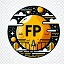 Funcionamiento de centrales termosolares. Tipos. Características.
El HTML describe el funcionamiento, los tipos, las características, las ventajas y las desventajas de las centrales termosolares.
Funcionamiento:
Los espejos solares concentran los rayos del sol en un receptor.
El calor del sol calienta un fluido de transferencia de calor (HTF).
El HTF caliente se utiliza para calentar agua en un circuito cerrado.
El agua caliente se convierte en vapor a alta presión en una caldera.
El vapor a alta presión se utiliza para impulsar una turbina, que genera electricidad.
El vapor de escape de la turbina se condensa y se devuelve al circuito cerrado.
Tipos:
Centrales termosolares de torre central: Los espejos solares están dispuestos en un campo circular alrededor de una torre central. El receptor se encuentra en la parte superior de la torre.
Centrales termosolares de cilindro parabólico: Los espejos solares están dispuestos en filas paralelas. El receptor se encuentra en el foco de los espejos.
Características:
Son una fuente de energía renovable.
Son una fuente de energía limpia.
Son eficientes.
Son fiables.
Ventajas:
Son una fuente de energía renovable y limpia.
Son eficientes y fiables.
Pueden generar electricidad de forma continua durante el día.
Son una tecnología madura y probada.
Desventajas:
Son más caras que las centrales térmicas convencionales.
Requieren una gran cantidad de terreno.
Sólo pueden generar electricidad durante el día.
www.todofp.pro
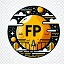 Funcionamiento de centrales con motores de combustión interna. Funcionamiento de centrales térmicas de combustibles líquidos y gaseosos. Combustibles. Gases. Tipos. Características.
Las centrales con motores de combustión interna son un tipo de central eléctrica que utiliza motores para convertir la energía química de un combustible en energía eléctrica.
Las centrales térmicas de combustibles líquidos y gaseosos utilizan la energía térmica producida por la combustión de combustibles fósiles para generar vapor, que se utiliza para mover una turbina conectada a un generador eléctrico.
Los combustibles más comunes utilizados en estas centrales son el petróleo, el gas natural y el carbón.
La combustión de los combustibles fósiles produce gases contaminantes, por lo que estas centrales están equipadas con sistemas de control de emisiones.
Existen dos tipos principales de centrales térmicas de combustibles líquidos y gaseosos: de ciclo combinado y de ciclo simple.
Las centrales térmicas tienen una alta eficiencia, flexibilidad y bajo costo, lo que las hace adecuadas para la generación de electricidad.
www.todofp.pro
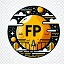 Sistemas de cogeneración. Sistemas eólicos. Otras tecnologías de producción eléctrica.
Sistemas de cogeneración:
Definición: Instalación que produce simultáneamente energía eléctrica y calor útil a partir de un mismo combustible.
Ventajas: Más eficientes que los sistemas convencionales, aprovechan el calor residual para producir calor útil.
Desventajas: Más caros que los sistemas convencionales.
Aplicaciones: Hospitales, hoteles, edificios de oficinas, fábricas, plantas de procesado de alimentos.
Sistemas eólicos:
Definición: Instalación que convierte la energía cinética del viento en energía eléctrica.
Ventajas: Fuente de energía limpia y renovable.
Desventajas: Intermitentes, la velocidad del viento puede variar considerablemente.
Aplicaciones: Generación de electricidad a gran y pequeña escala, bombeo de agua, carga de baterías.
Otras tecnologías de producción eléctrica:
Centrales hidroeléctricas: Aprovechan la energía cinética del agua para generar electricidad.
Centrales geotérmicas: Aprovechan el calor del interior de la Tierra para generar electricidad.
Centrales nucleares: Aprovechan la energía liberada por la fisión nuclear para generar electricidad.
Centrales solares: Aprovechan la energía del sol para generar electricidad.
www.todofp.pro
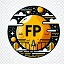 Hibridación de tecnologías. Tecnologías termosolar-gas. Gas-carbón.
La hibridación de tecnologías es la combinación de dos o más tecnologías diferentes para crear un sistema de generación de energía más eficiente y fiable. Las tecnologías termosolar-gas y gas-carbón son dos ejemplos de hibridación de tecnologías.
Las ventajas de la hibridación de tecnologías incluyen una mayor eficiencia, una mayor fiabilidad y una reducción de las emisiones. Sin embargo, la hibridación de tecnologías también puede plantear una serie de desafíos, como el coste, la complejidad y la intermitencia.
En general, la hibridación de tecnologías es una opción prometedora para el futuro de la generación de energía. Sin embargo, es importante considerar cuidadosamente los costes y los beneficios antes de tomar una decisión sobre si invertir en una central híbrida.
www.todofp.pro
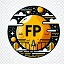 Parque de producción energético en España. Estadística y futuro del mercado.
España tiene un parque de producción energética muy diversificado con fuentes de energía renovables, combustibles fósiles y energía nuclear.
En 2020, las energías renovables generaron el 44,6% de la electricidad en España, los combustibles fósiles generaron el 42,7% y la energía nuclear el 12,7%.
El principal reto del mercado energético en España es reducir las emisiones de gases de efecto invernadero.
El futuro del mercado energético en España es prometedor, ya que existe un potencial significativo para aumentar la contribución de las energías renovables y desarrollar nuevas tecnologías energéticas.
Las centrales de producción eléctrica se pueden clasificar según diferentes criterios, como la fuente de energía que utilizan, la tecnología que emplean o su capacidad de generación.
www.todofp.pro